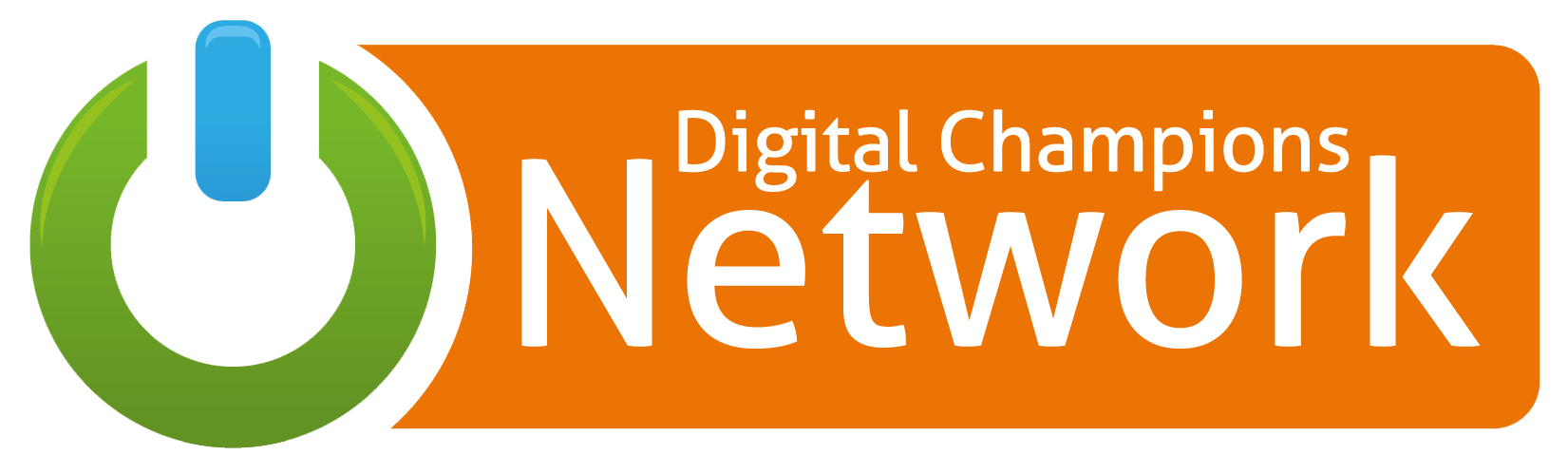 Digital Champion training for young people
Why and how to help someone else use  digital technology
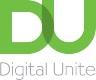 OverviewThis is a 2.5/ 3 hour training session which includes some short tasks for you to complete on your own or in small groups
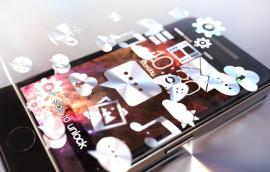 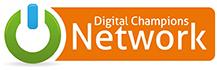 Not everyone is online, or can use a computer
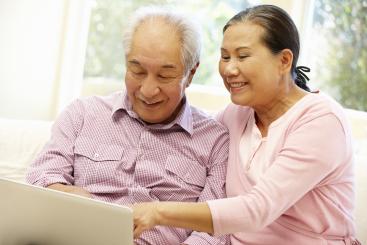 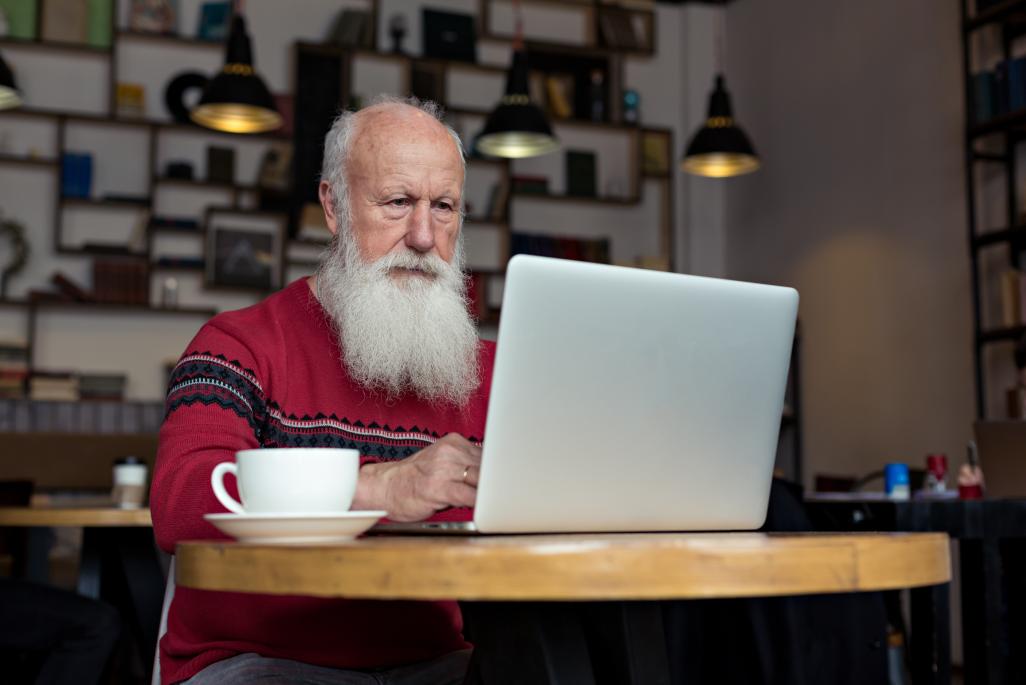 Task A: Discussion What benefits would learning to use a computer, or the internet bring to an elderly person who has never used the internet before?
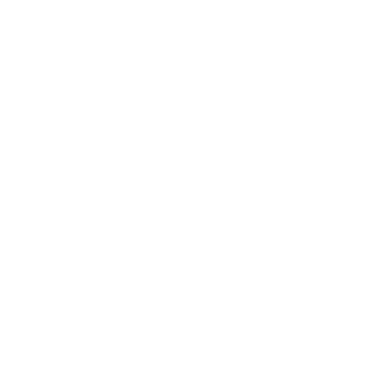 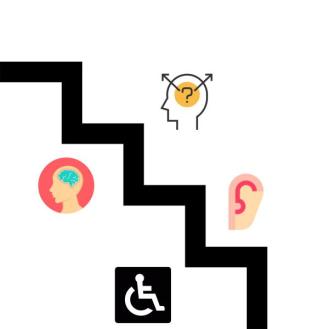 Task B: DiscussionWhat factors may stop someone from using a computer or getting online?
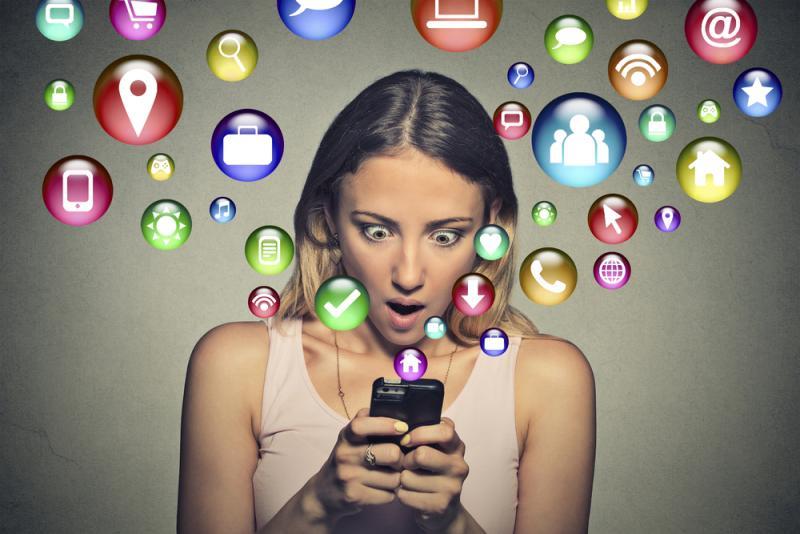 Task D: Discuss in groupsWhat would you do to help a learner new to computers to ensure their learning was fun and useful?
Be prepared to explain keyboard shortcuts

If the learner struggles with a mouse get them to try the tab or cursor keys 

Finding something the learner is interested in is a good start
Use comparisons with things that the learner might be familiar with (e.g. a filing cabinet)
Keep it simple, avoid jargon
Go slowly
Some ideas of things to include in sessions
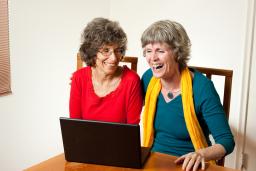 Task G: Discuss in your groups:* How did it feel to be a Champion?* How did it feel to be a learner?* What teaching techniques seemed effective?Feedback to the whole group
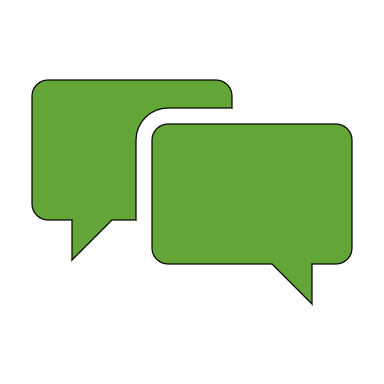 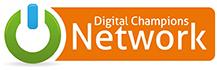 Task H: Discussion
What might people at beginner level want to learn?
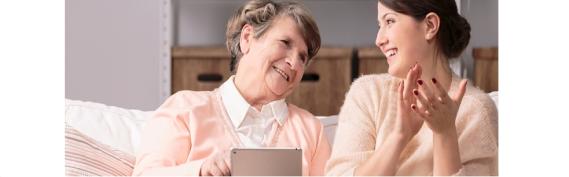 Some ideas of what a beginner might want to learn
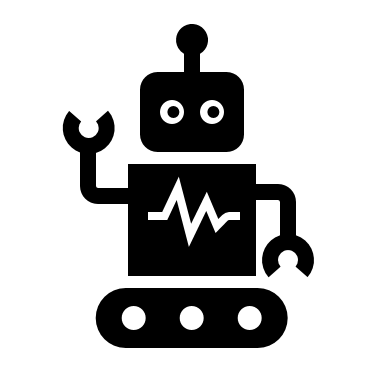 Task K
What one fact did you find interesting from today’s session?

What has been the most useful thing you have learnt?
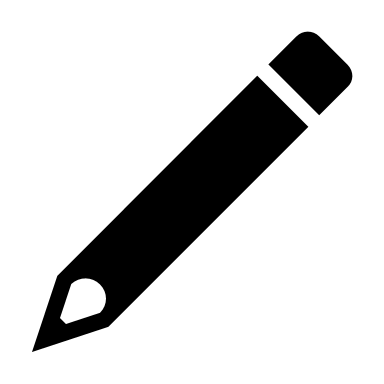 Write on a stick notes
Staying safe when volunteering
Always make sure someone else knows where you are going
Always carry a mobile phone
Be selective with regard to how much personal information you give out
Don’t ‘friend’ your learners on social media
Plan your journey there 
Trust your instincts

 www.suzylamplugh.org
Evaluation
Further resources and guides


www.digitalunite.com
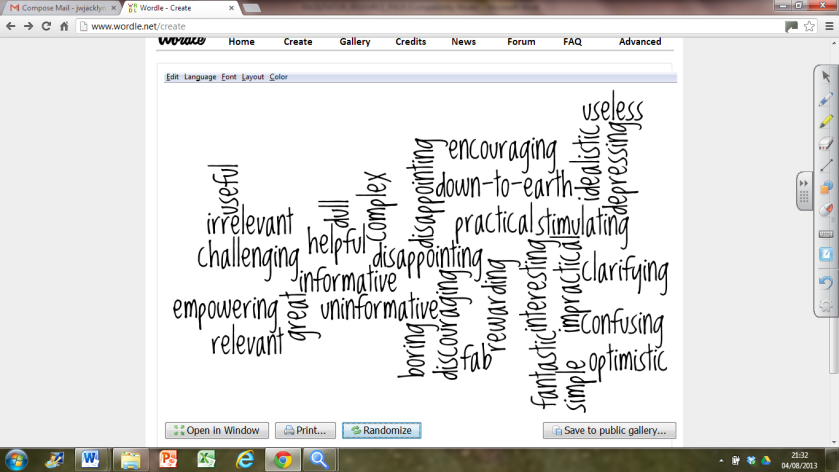 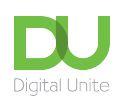